Naturens rolle i et endret klima
Bjørn H. Samset
Forskningsleder, CICERO Senter for klimaforskning
Naturens rolle i et endret klima…									…før
>400 ppm
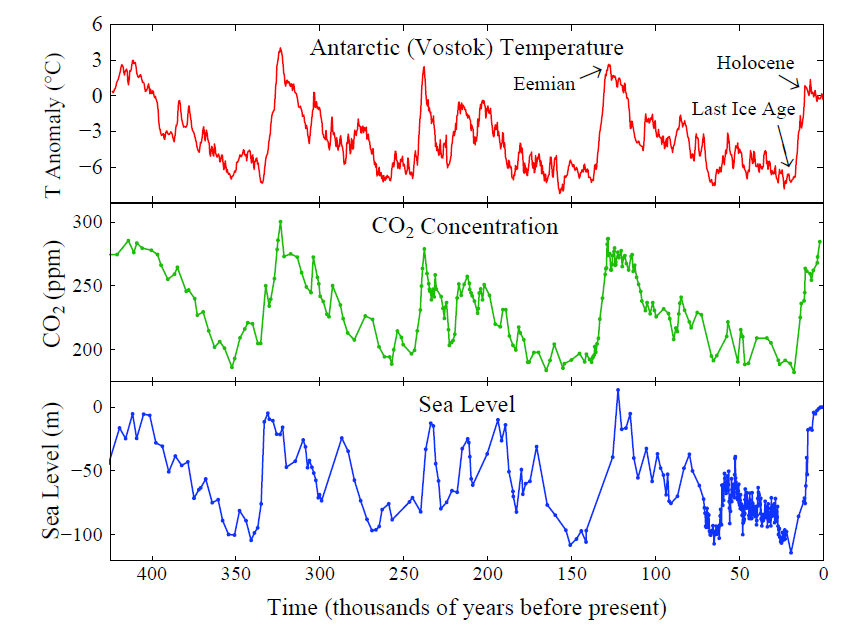 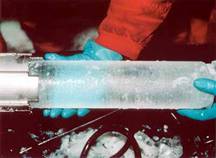 2
Naturens rolle i et endret klima…									…nå
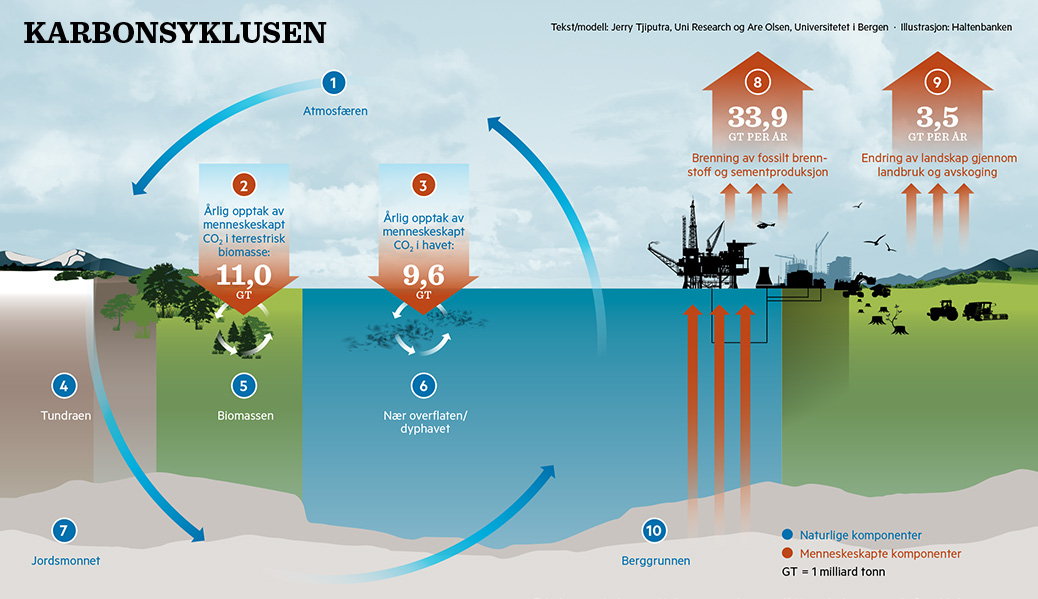 3
Naturens rolle i et endret klima…									…nå
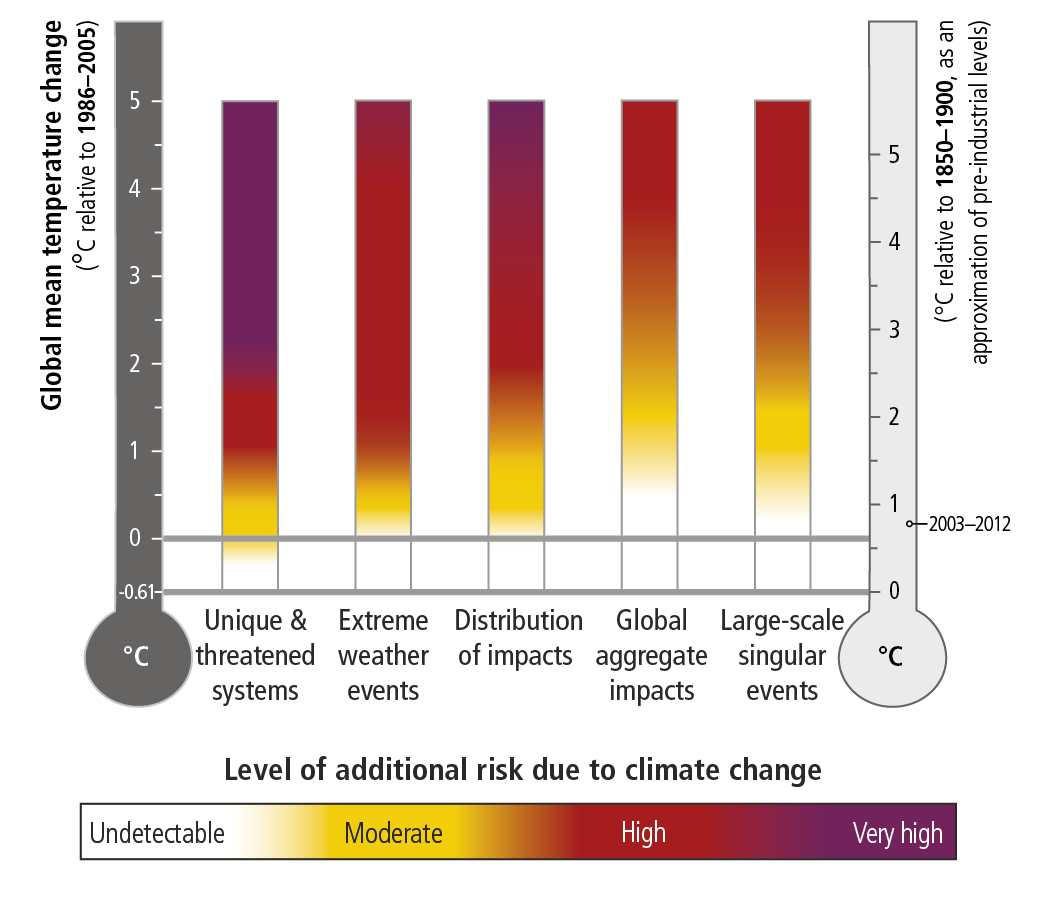 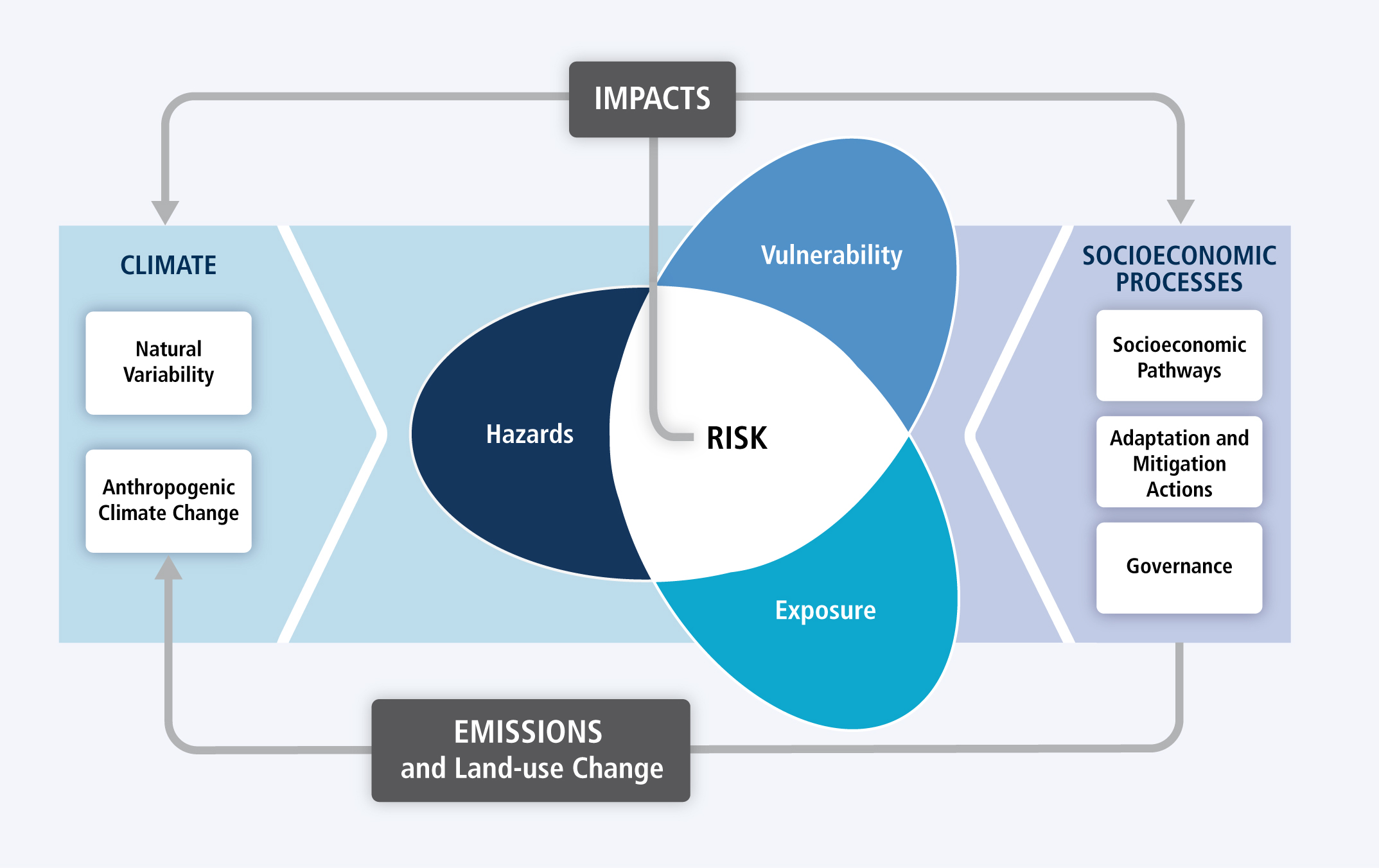 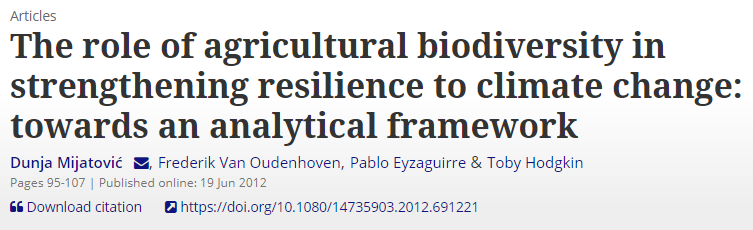 https://foodtank.com/news/2018/01/biodiversity-resilience-natural-disasters/
4
Naturens rolle i et endret klima…								…fremover
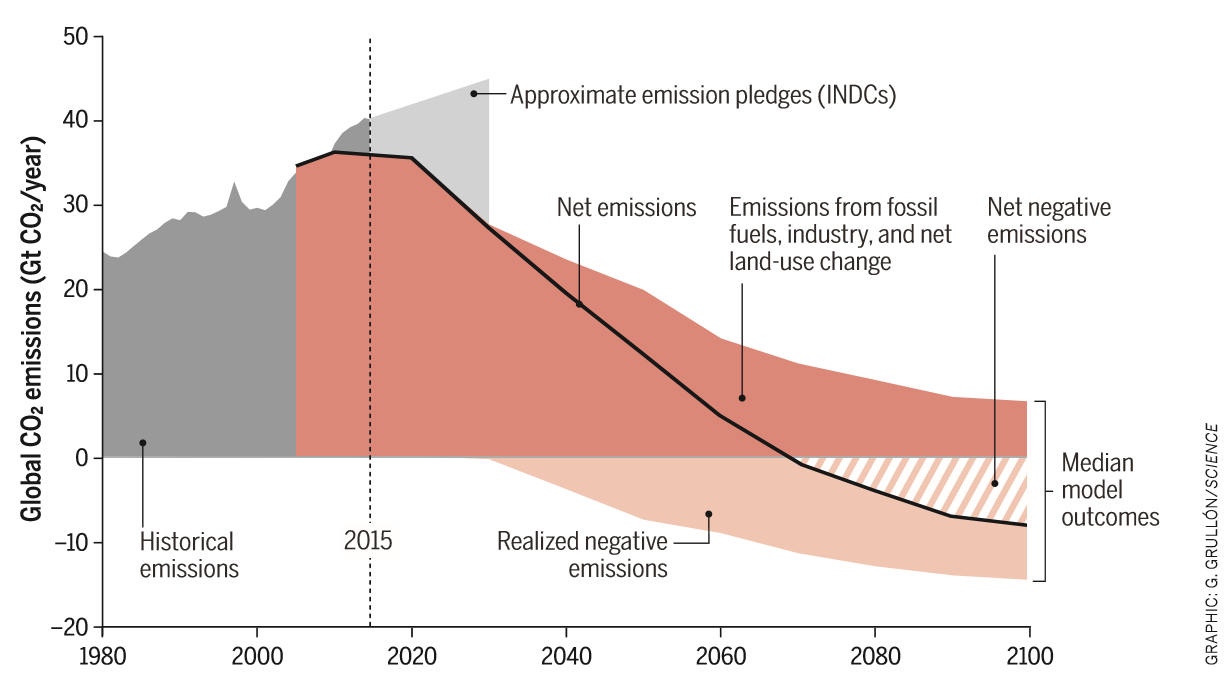 5
Naturens rolle i et endret klima
Bjørn H. Samset
Forskningsleder, CICERO Senter for klimaforskning
Naturens rolle i et endret klima
Bjørn H. Samset
Forskningsleder, CICERO Senter for klimaforskning